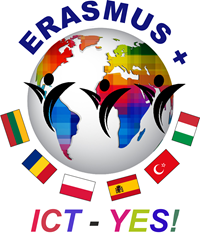 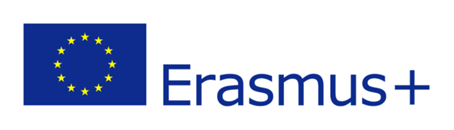 Brief History of the Romanian Local Traditional Cuisine
ALLPPT.com _ Free PowerPoint Templates, Diagrams and Charts
General presentation
Much as the country’s culture, Romanian gastronomy reflects its wide and varied history. From the ancient times, the food providing activities of Romanian habitants were agriculture, animal growth and hunting, so the Romanian cuisine has always benefit from a wide variety of traditional meat products, cheese and vegetables.
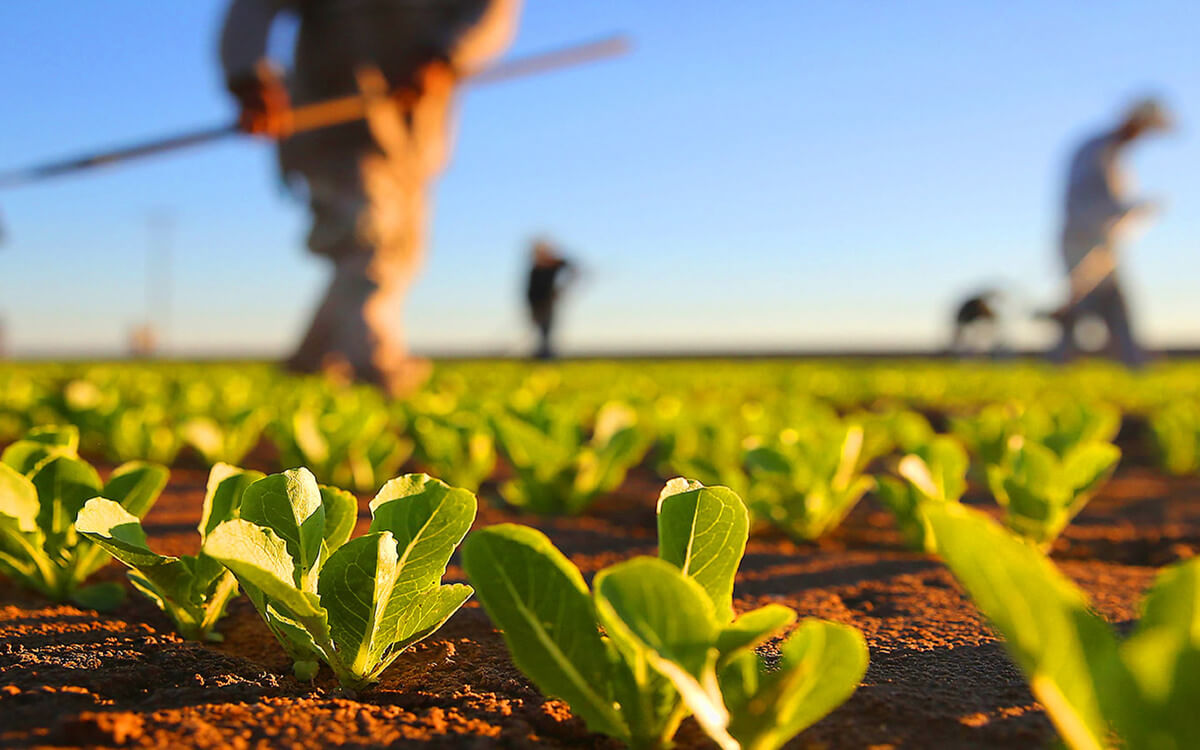 History
Over the time, giving the continuous migration and     domination of various other nations, such as Ottoman  Empire, over Romanian territory and the mix of cultures, 
Romanian cuisine has been influenced by the Balkan    cuisine, the Turkish, the German, the Italian, and the     Hungarian dishes. Even today there is a lot of western   influence over the Romanian food.
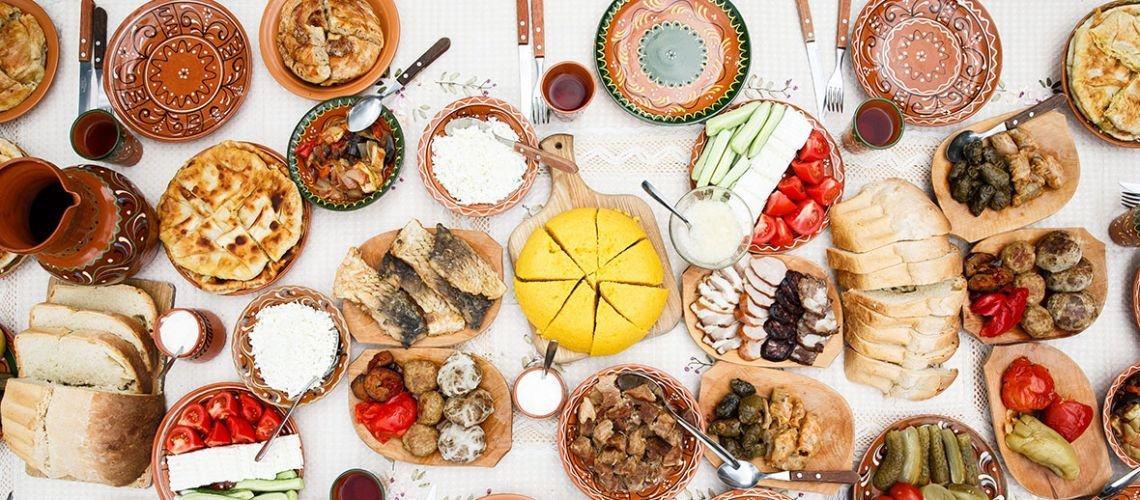 The soups, often sour with cabbage juice or vinegar,   are seasoned with egg and cream. Paprika, goulash    soup are dishes present in this area. But not only the  cuisine from the western part of the country             underwent western influences, but also the southern  one.
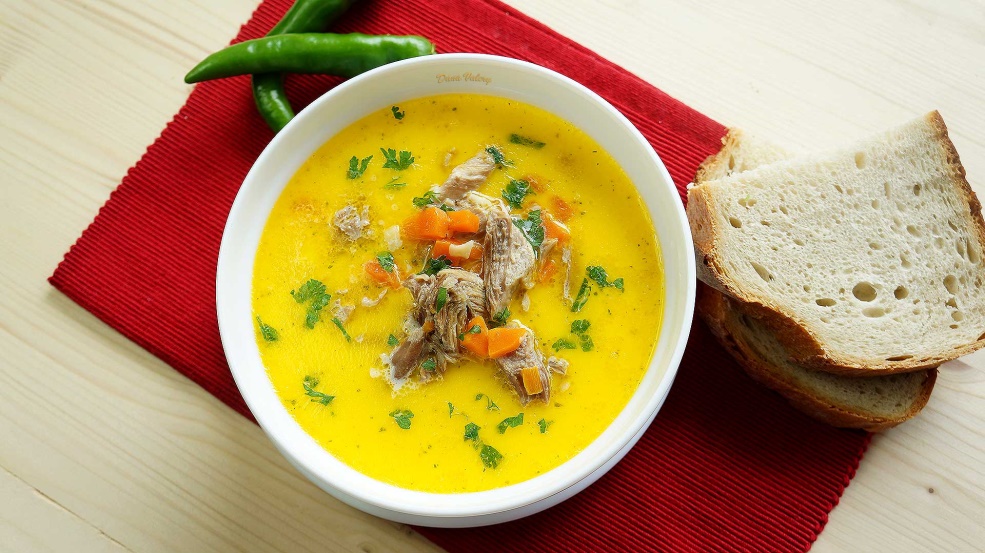 Romania’s gastronomic culture inherited numerous       culinary habits from its invaders and neighbours: the     Romans were responsible for the pie, the Turks for       ciorba de perisoare (meatball soup), chiftele and ardei  umpluti (stuffed peppers), the Greeks for moussaka,     Austria brought the delicious schnitzel, and the           Bulgarians the various vegetable based dishes, like       zacusca, a very popular mix of boiled vegetables         prepared during autumn time.
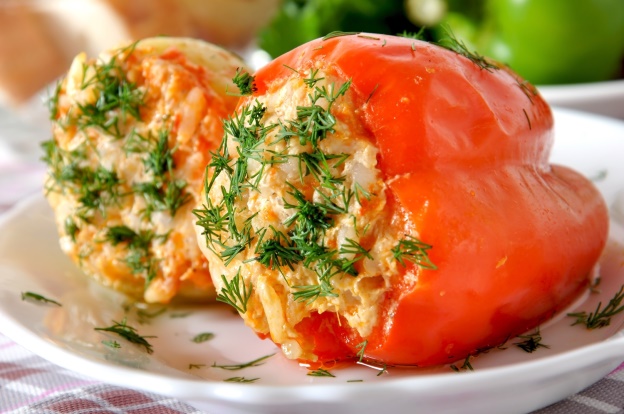 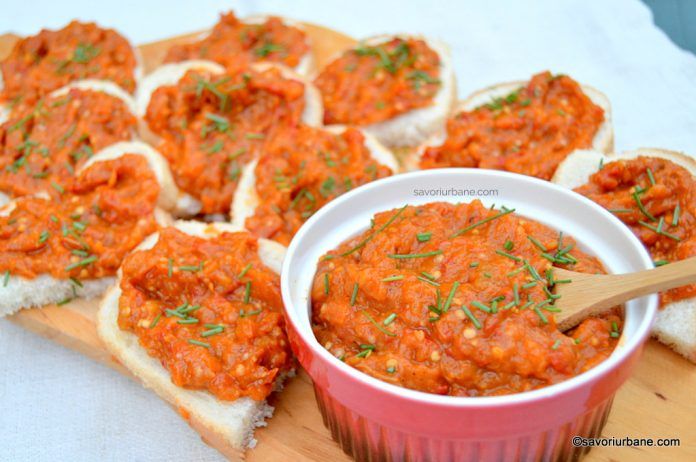 One of the traditional meals is mamaliga, a type of    polenta, mostly made of maize flour, water and salt. It was used in the past as a substitute for bread, but     today we can find it in most traditional Romanian      restaurants, next to pork, beef or lamb dishes,          Romanian cheese and sausages.
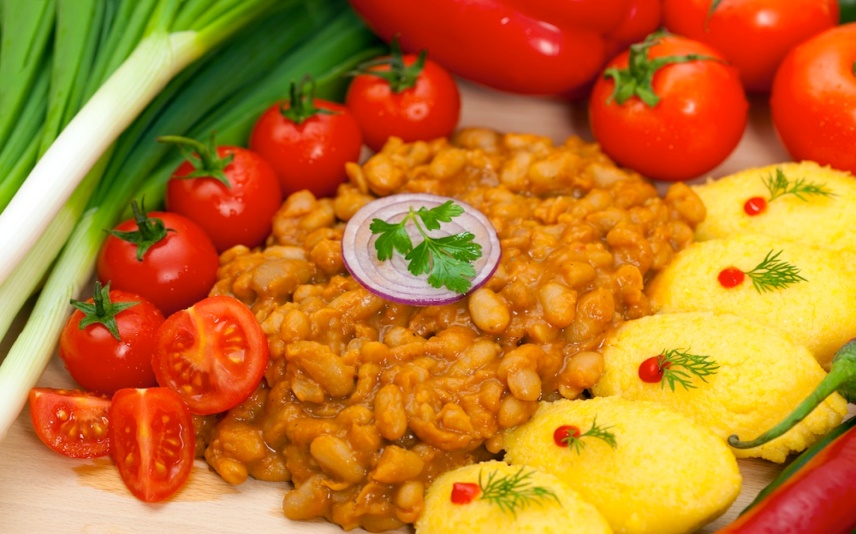 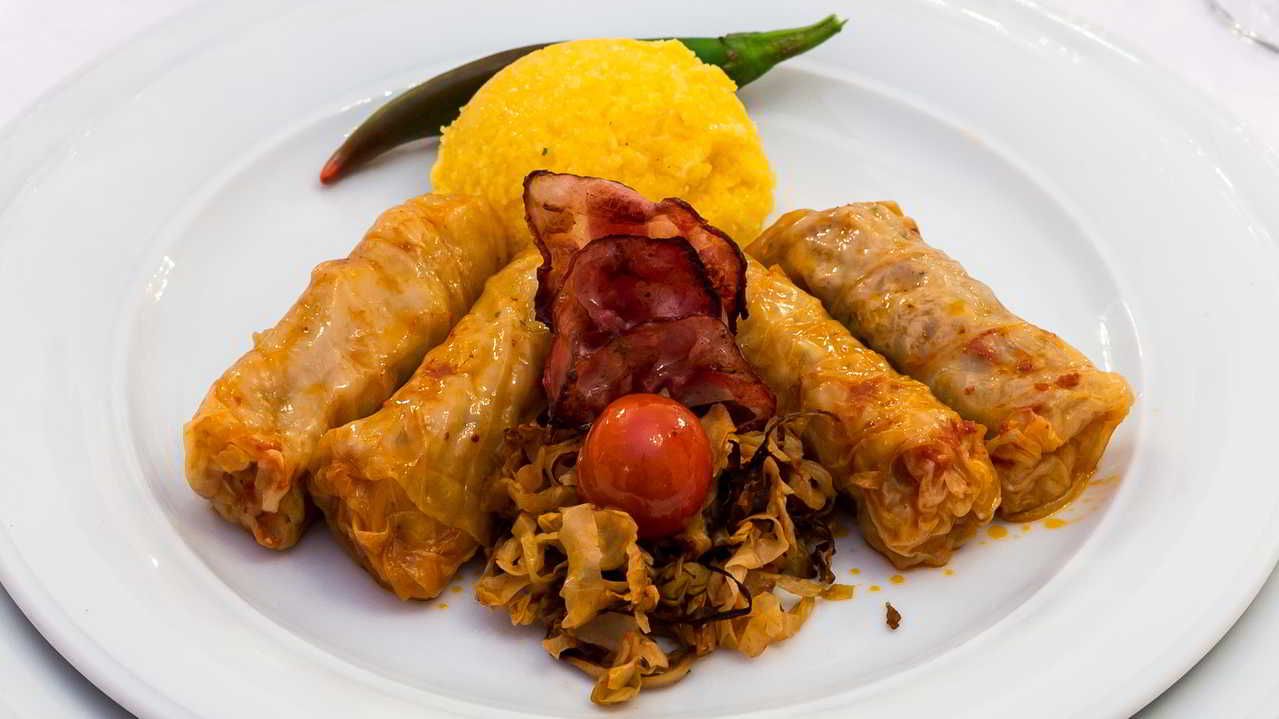 Romanian dishes that everyone should trySarmale (Cabbage Rolls)
Considered to be Romania's national    dish, these stuffed cabbage rolls are      actually of Turkish origins.
The initial recipe was strongly modified over time until it reached what is         considered to be now the perfect         stuffing. A balanced mixture of rice and minced meat (usually pork or pork       combined with beef) and other           vegetables  and local herbs is rolled in   cabbage leaves or young grape leaves   for a delicate flavor.
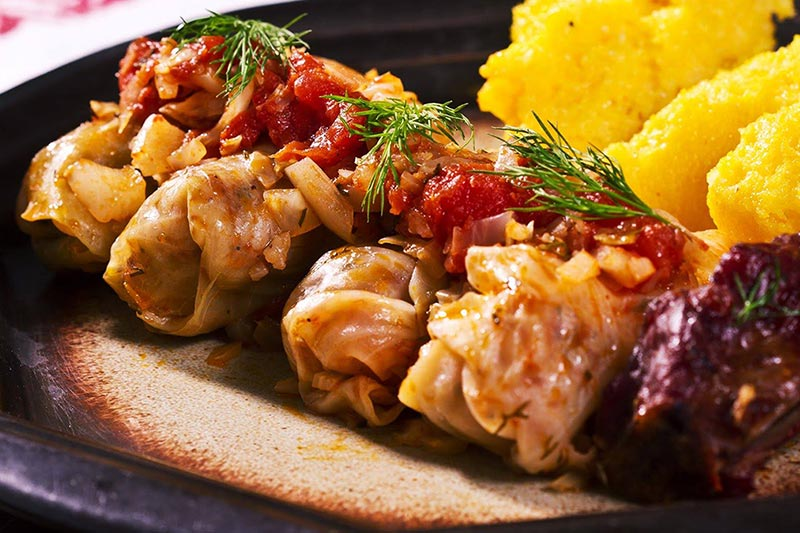 Ciorba Rădăuțeană (Rădăuți Soup)
Ciorbă refers to a type of traditional   soup which can be served in many     different ways, depending on the       ingredients used. But the one called   rădăuțeană is among the most          appreciated in Romania.
To keep it simple, this dish has plenty of sour cream and garlic in it, and for the specific sour taste, vinegar is used. It's a delicious soup, not too fatty and not too heavy either, but a whole      meal in itself.
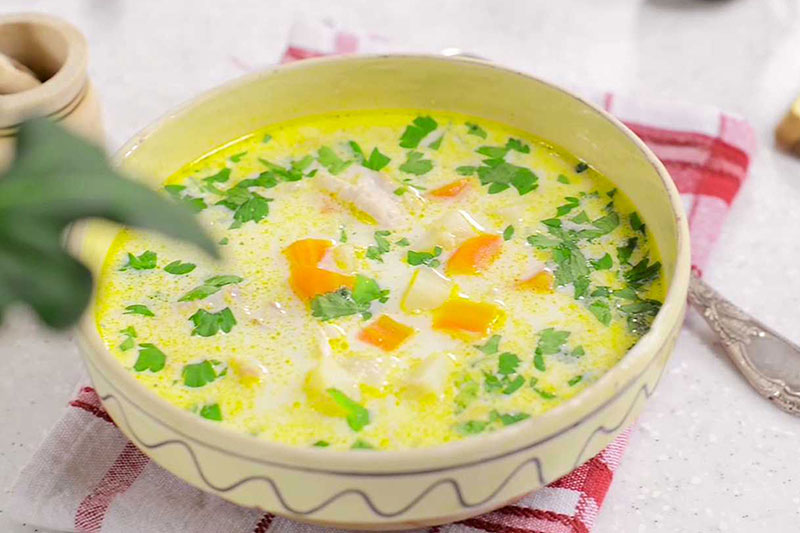 Mici
Also known as mititei, they are the most popular Romanian grill dish,     and they are so loved that there is absolutely no Romanian who can      imagine a proper barbecue without them. These caseless sausages are   made of different combinations of ground meat, black pepper, and other spices, and they are grilled until they darken a little and become moist   and soft.
They are served simply with mustard and bread. You can find mici in      restaurants, in fast foods, in street food shops or you just can buy the    mixture from any grocery store, fresh or frozen, ready to be grilled or     fried whenever you feel like it.
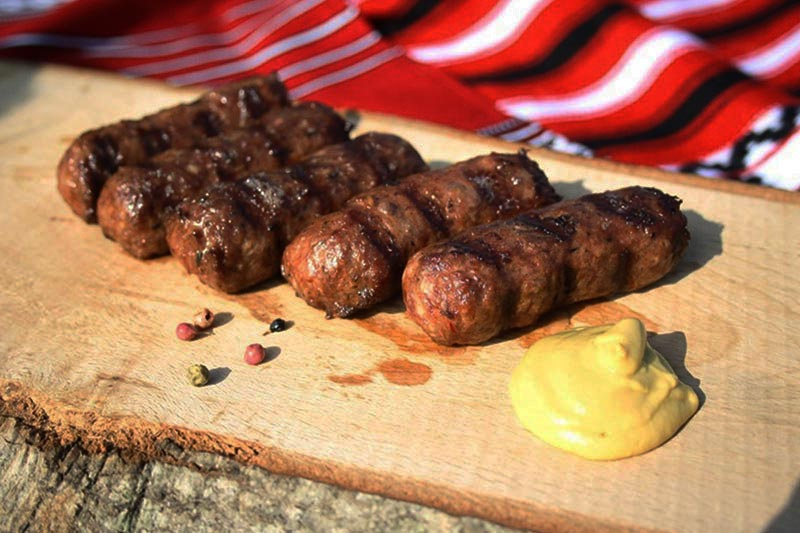 Tochitura moldoveneasca (Moldavian Stew)
There is nothing like the famous          Moldavian stew, and there is no               exaggeration in saying that this is the      ultimate Romanian dish, as it combines   the best traditional foods Romania has to offer: mamaliga (polenta), traditional      salty fermented cheese, fried eggs, fried pork, traditional sausages, and pickles.    It's the perfect combination of tastes and textures.
The stars of this traditional dish are the   pork and sausages, which are best         cooked over an open fire in a cast-iron   stew pot, but they can also be fried in   a skillet. Over the delicious meat is then added white wine, tomato paste, onions, garlic, and bay leaves.
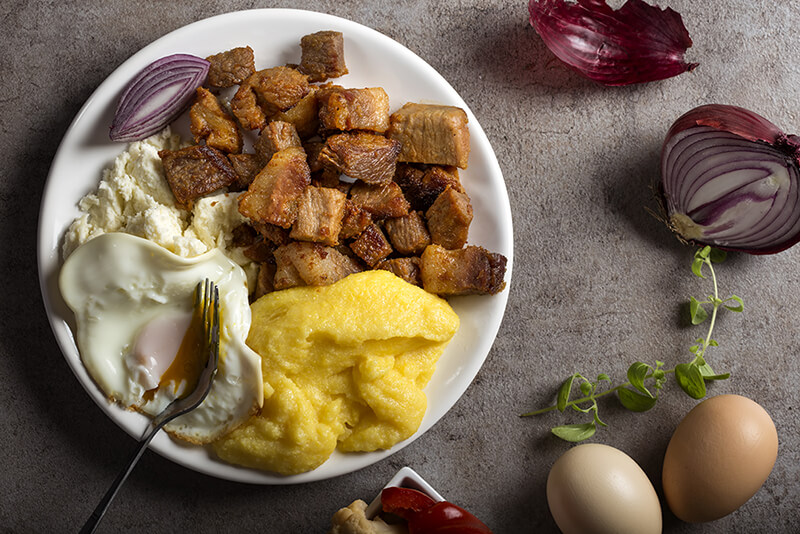 Papanași with sour cream and jam
A traditional dessert originating     from the northern part of the          country but popular among all        Romanians, being available in            almost every restaurant.
Papanasi are a kind of fried cheese doughnuts best served hot, with      sweet and sour cream, and           preferably, blueberry jam. Maybe it doesn't sound too appetizing but    the taste and the gummy texture   combined with the blueberries’      sourness is absolutely divine!
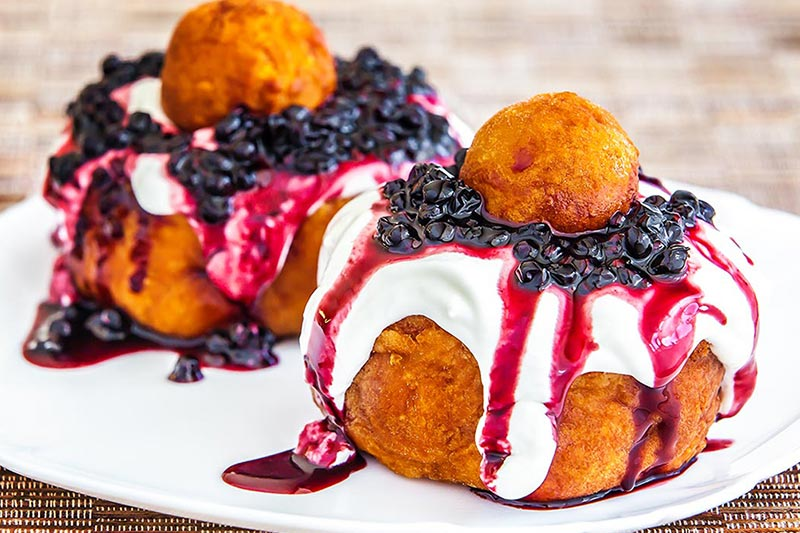 Conclusion
Although less known around the world,       Romanian cuisine is always a nice surprise for tourists, getting numerous appreciations from those who are eager to try it. It may look     familiar at a first glance, but most of the       time, a Romanian dish can have a unique      taste, giving the spices and the methods of    cooking used in this country.
Thank you for your attention!
ALLPPT.com _ Free PowerPoint Templates, Diagrams and Charts